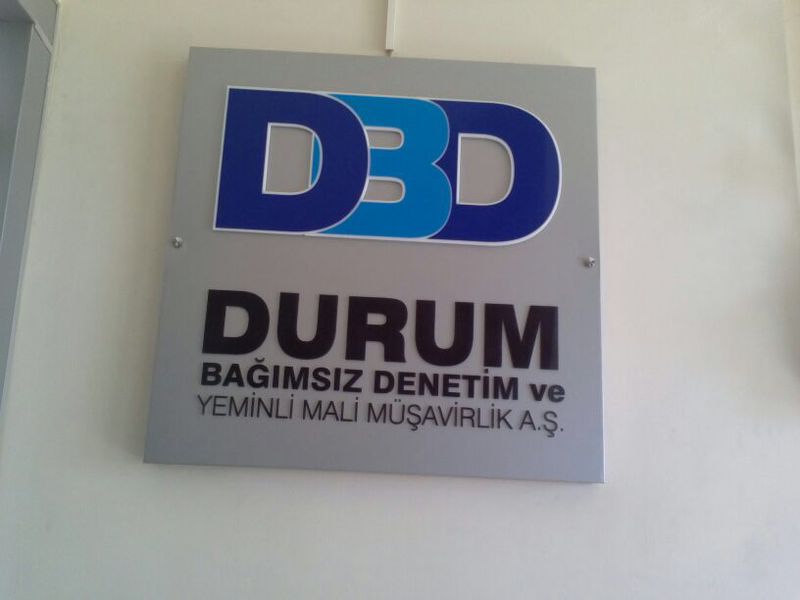 Kemal TIĞOĞULLARI
Y.M.M. & Sorumlu Denetçi
Yönetim Kurulu Bşk.Yrd.
11.12.2014
KAPSAM
E-defter uygulaması başlangıç aşamasında,
Yevmiye defteri ile
Büyük defterin (Defteri-Kebir)
elektronik defter kapsamında tutulması öngörülmüş olup, ilerleyen dönemlerde diğer yasal defterlerle ilgili e-deftere geçiş sağlanması yapılacaktır.
DURUM BAĞIMSIZ DENETİM VE YMM A.Ş.
2
MEVZUAT
Bu konudaki mevzuat tarihçesi:
13.12.2011 Elektronik Defter Genel Tebliği (Sıra No.1)
14.12.2012 Vergi Usul Kanunu Genel Tebliği (Sıra No.421)
26.11.2013 Vergi Usul Kanunu Sirküleri/67
24.12.2013 Elektronik Defter Genel Tebliği (Sıra No.2) (Sıra No.1’de Değişiklik Yapan Tebliğ)
DURUM BAĞIMSIZ DENETİM VE YMM A.Ş.
3
BAŞVURU
3.1. Başvuru
3.1.1. Defterlerini elektronik ortamda oluşturmak, kaydetmek, muhafaza ve ibraz etmek isteyen gerçek ve tüzel kişi mükelleflerin aşağıda yer alan şartları taşımaları gerekmektedir.
a) Gerçek kişi mükelleflerin Elektronik İmza Kanunu hükümleri çerçevesinde üretilen nitelikli elektronik sertifika veya 397 sıra numaralı Vergi Usul Kanunu Genel Tebliği çerçevesinde Mali Mühür temin etmiş olmaları,
DURUM BAĞIMSIZ DENETİM VE YMM A.Ş.
4
BAŞVURU
b)  Tüzel kişi mükelleflerin 397 sıra numaralı Vergi Usul Kanunu Genel Tebliği çerçevesinde Mali Mühür temin etmiş olmaları,

c) Elektronik defter tutulması, kaydedilmesi, onaylanması, saklanması ve ibrazında kullanılacak yazılımın uyumluluk onayı almış bir yazılım olması.
DURUM BAĞIMSIZ DENETİM VE YMM A.Ş.
5
BAŞVURU
3.1.2. Yukarıda yer alan şartları taşıyanlardan, Seri 1.No.lu Tebliğ kapsamında elektronik defter oluşturmak, kaydetmek, muhafaza ve ibraz etmek isteyen mükelleflerin www.edefter.gov.tr  İnternet adresinde yayımlanan başvuru kılavuzuna uygun olarak başvuruda bulunması gerekmektedir. Başkanlık veya Genel Müdürlük, gerek görmesi halinde www.edefter.gov.tr İnternet adresinde yayımlanan kılavuzlara ilave olarak teknik bilgi ve belge talebinde bulunabilir.
DURUM BAĞIMSIZ DENETİM VE YMM A.Ş.
6
BAŞVURU
e-Defter Uygulamasına Başvuru
Elektronik Defter uygulamasına başvuru yapmak isteyen mükelleflerin veya
temsilcilerinin www.edefter.gov.tr adresindeki e-Defter başvuru bağlantısına tıklayarak gerekli formları doldurup onaylamaları gerekmektedir.
Başvuru Formunun Doldurulmasında Dikkat Edilmesi Gereken Hususlar
Mükellef grupları itibariyle e-Defter başvuru formunda doldurulması zorunlu alanlar aşağıdaki şekilde olacaktır.
DURUM BAĞIMSIZ DENETİM VE YMM A.Ş.
7
BAŞVURU
3.1 Tüzel Kişi Mükellefler
• Vergi Kimlik Numarası (VKN)
• Unvanı
• Uyumlu Yazılım
• Adresi
• Telefon Numarası
• Elektronik Posta Adresi
• Adı (“İrtibat Kurulacak Kişi”ye ait kısmındaki)
8
DURUM BAĞIMSIZ DENETİM VE YMM A.Ş.
BAŞVURU
• Soyadı (“İrtibat Kurulacak Kişi”ye ait kısmındaki)
• Telefon Numarası (“İrtibat Kurulacak Kişi”ye ait kısmındaki)

• Cep Telefonu (“İrtibat Kurulacak Kişi”ye ait kısmındaki)

• Elektronik Posta Adresi (“İrtibat Kurulacak Kişi”ye ait kısmındaki)
DURUM BAĞIMSIZ DENETİM VE YMM A.Ş.
9
BAŞVURU
Kamu Kurumları ve Tüzel Kişiliği Olmayan Ortaklıklar
• VKN
• Unvanı
• Uyumlu Yazılım
• Adresi
• Telefon Numarası
• Elektronik Posta Adresi
DURUM BAĞIMSIZ DENETİM VE YMM A.Ş.
10
BAŞVURU
• Adı (“İrtibat Kurulacak Kişi”ye ait kısmındaki)
• Soyadı (“İrtibat Kurulacak Kişi”ye ait kısmındaki)
• Telefon (“İrtibat Kurulacak Kişi”ye ait kısmındaki)
• Cep Telefonu (“İrtibat Kurulacak Kişi”ye ait kısmındaki)
• Elektronik Posta Adresi (“İrtibat Kurulacak Kişi”ye ait kısmındaki)
DURUM BAĞIMSIZ DENETİM VE YMM A.Ş.
11
BAŞVURU
Gerçek Kişiler
• T.C. Kimlik Numarası (TCKN)
• Adı
• Soyadı
• Uyumlu Yazılım
• Adresi
• Telefon Numarası
DURUM BAĞIMSIZ DENETİM VE YMM A.Ş.
12
BAŞVURU
• Elektronik Posta Adresi
• Adı (“İrtibat Kurulacak Kişi”ye ait kısmındaki)
• Soyadı (“İrtibat Kurulacak Kişi”ye ait kısmındaki)
• Telefon Numarası (“İrtibat Kurulacak Kişi”ye ait kısmındaki)
• Cep Telefonu (“İrtibat Kurulacak Kişi”ye ait kısmındaki)
• Elektronik Posta Adresi (“İrtibat Kurulacak Kişi”ye ait kısmındaki)
DURUM BAĞIMSIZ DENETİM VE YMM A.Ş.
13
BAŞVURU
Form doldurulup Kaydet butonuna basıldıktan sonra Java appleti çalışacaktır.
Ardından tüzel kişiler, diğer kurum ve kuruluşlar ve tüzel kişiliği olmayan ortaklıklar
mali mühürle, gerçek kişi olan mükellefler ise nitelikli elektronik imza veya mali
mühürle başvuruya devam eder.
DURUM BAĞIMSIZ DENETİM VE YMM A.Ş.
14
BAŞVURU ONAYI
Sertifika bilgileri yüklendikten sonra İmzala butonuna tıklanır ve böylelikle başvuru işlemi tamamlanmış olur.
İşlem Başarılı onay mesajı ile başvuru işleminin başarılı bir şekilde tamamlandığı anlaşılır.
Herhangi bir hata varsa onay mesajı yerine hata mesajı ve hataya ilişkin açıklama ile ilgili bilgilendirme yapılacaktır.
DURUM BAĞIMSIZ DENETİM VE YMM A.Ş.
15
BAŞVURU KABULÜ
İşlemin başarılı olması durumunda Gelir İdaresi Başkanlığınca başvuru formunda belirtilen e-posta hesabına elektronik defterin ne zamandan itibaren GİB sistemine yüklenmesi gerektiği bilgisi, başvuru evrağının pdf kopyası ve başvurunun evrak numarası bilgileri gönderilir.
DURUM BAĞIMSIZ DENETİM VE YMM A.Ş.
16
BAŞVURU ONAYI
Tüzel kişiler, diğer kurum ve kuruluşlar ile tüzel kişiliği olmayan
    ortaklıklar
• Bu grupta belirtilen mükellefler www.edefter.gov.tr/basvuru adresinde yer alan e-Defter Başvuru Formu ve Taahhütnamesini doldurarak başvuruyu yapan kuruma ait Mali Mühürleri ile onaylamaları gerekmektedir.
DURUM BAĞIMSIZ DENETİM VE YMM A.Ş.
17
KULLANMA İZNİ
• Başvuruların Başkanlıkça değerlendirilmesi sonucunda uygulamayı kullanma izni verilen mükelleflerin, kullanıcı hesapları Başkanlık tarafından aktive edilecek ve mükelleflere başvuru formunda belirtilen e-posta hesabı üzerinden bilgi verilecektir.
DURUM BAĞIMSIZ DENETİM VE YMM A.Ş.
18
BAŞVURU İZNİ
2.2 Gerçek Kişiler
• Gerçek kişiler www.edefter.gov.tr/basvuru adresinde yer alan e-Defter Başvuru Formu ve Taahhütnamesini doldurarak kendilerine ait Mali Mühür veya Nitelikli Elektronik İmza ile onaylamaları gerekmektedir.
• Başvuruların Başkanlıkça değerlendirilmesi sonucunda uygulamayı kullanma izni verilen mükelleflerin, kullanıcı hesapları Başkanlık tarafından aktive edilecek ve mükelleflere başvuru formunda belirtilen e-posta hesabı üzerinden bilgi verilecektir. 
 Mali mühür veya elektronik imzası bulunmayan mükellefler durumlarına uygun elektronik imza sertifikalarını almaları gerekmektedir.
DURUM BAĞIMSIZ DENETİM VE YMM A.Ş.
19
MALİ MÜHÜR
3.1 Mali Mühür
Elektronik defter başvuru aşamasında ve elektronik defterlerin ve bunlara ilişkin beratların imzalanması sürecinde kullanılan mali mühür TÜBİTAK-BİLGEM Kamu Sertifikasyon Merkezi ’nden temin edilecektir. e-Defter Uygulaması Başvuru Kılavuzu Ağustos 2014
Versiyon : 2.0 8/8
DURUM BAĞIMSIZ DENETİM VE YMM A.Ş.
20
ELEKTRONİK İMZA
3.2 Elektronik İmza
5070 sayılı Elektronik İmza Kanununun dördüncü maddesinde tanımlanan elektronik imza, aynı kanunun sekizinci maddesi kapsamında faaliyette bulunan elektronik imza servis sağlayıcılarından temin edilecektir.
DURUM BAĞIMSIZ DENETİM VE YMM A.Ş.
21
ZAMAN DAMGASI
3.3 Zaman Damgası
Herhangi bir kesinti veya sistem arızası nedeni ile beratların Başkanlık tarafından onaylanması işleminin gerçekleştirilememesi durumunda söz konusu beratlar, gerçek kişi mükellefler için nitelikli elektronik imza veya mali mühür, tüzel kişi, kamu kurum ve kuruluşları ile tüzel kişiliği olmayan ortaklıklar için mali mühür ile zaman damgalı olarak imzalanacak veya onaylanacaktır.
Bu kapsamda kullanılacak olan zaman damgaları TÜBİTAK-BİLGEM Kamu Sertifikasyon Merkezi ’nden temin edilecektir.
DURUM BAĞIMSIZ DENETİM VE YMM A.Ş.
22
UYGULAMA BAŞLANGICI
Buna göre 421 sıra numaralı Vergi Usul Kanunu Genel Tebliği kapsamında elektronik deftertutma zorunluluğu bulunan mükelleflerden;
a) Elektronik defter uygulamasına 2014 Aralık ayı içerisinde başvuranların 1/1/2015tarihinden itibaren,
b) Elektronik defter uygulamasına 2014 Aralık ayından önce başvuranların en geç 2014 Aralık ayından başlamak üzere,
c) Özel hesap dönemine tabi olanların 1/12/2014 tarihinden önce elektronik defter uygulamasına başvuru yapmaları ve en geç 2014 Aralık ayı içerisinde,
elektronik defter tutmaya başlamaları gerekmektedir.
DURUM BAĞIMSIZ DENETİM VE YMM A.Ş.
23
DEFTER OLUŞTURMA
3.3. Elektronik Defter Oluşturma
3.3.1. Bu Tebliğ kapsamında kendilerine izin verilenler, www.edefter.gov.tr internet adresinde duyurulan format ve standartlara uygun olarak ve aylık dönemler itibarıyla elektronik defterlerini oluşturmaya ve saklamaya başlayacaklardır. Defterlerini elektronik defter biçiminde tutmaya başlayanlar, söz konusu defterlerini kâğıt ortamında tutamazlar.
DURUM BAĞIMSIZ DENETİM VE YMM A.Ş.
24
DEFTER TUTMA
3.3.2. Elektronik defter tutma sürecinde hesap döneminin ilk ayının beratının alınması açılış onayı, son ayının beratının alınması ise kapanış onayı yerine geçer.
3.3.3. Uygulamadan yararlananlar, aylık dönemler itibarıyla oluşturdukları elektronik defterler için, aşağıda yer alan adımları izleyerek berat almak ve bunları istenildiğinde ibraz etmek üzere muhafaza etmek zorundadırlar.
DURUM BAĞIMSIZ DENETİM VE YMM A.Ş.
25
DEFTER ONAYLAMA
a) (Değişik:RG-24/12/2013-28861) Gerçek kişiler elektronik defterlerini, ilgili olduğu ayı takip eden üçüncü ayın son gününe kadar kendilerine ait güvenli elektronik imza veya mali mühür ile imzalar.
b) (Değişik:RG-24/12/2013-28861) Tüzel kişiler elektronik defterlerini, ilgili olduğu ayı takip eden üçüncü ayın son gününe kadar (Hesap döneminin son ayına ait defterler kurumlar vergisi beyannamesinin verildiği ayın son gününe kadar) kendilerine ait mali mühür ile onaylar.
DURUM BAĞIMSIZ DENETİM VE YMM A.Ş.
26
DEFTER ONAYLAMA
c) İmzalı veya mühürlü defterler için berat dosyaları oluşturulur ve bu dosyalar Elektronik Defter Uygulaması aracılığı ile Başkanlığın onayına sunulur.
ç) Başkanlık mali mührünü de içeren beratlar elektronik defter tutanlar tarafından indirilerek istenildiğinde ibraz edilmek üzere ilgili olduğu elektronik defterler ile birlikte muhafaza edilir.
DURUM BAĞIMSIZ DENETİM VE YMM A.Ş.
27
DEFTERE BAŞLANGIÇ
3.3.4. (Değişik:RG-24/12/2013-28861) Aylık dönem, sadece onaya sunulan ayın defter kayıtlarını ifade etmekte olup, önceki aylara ait kayıtları içermez. Hesap dönemi veya takvim yılı içerisinde de elektronik defter tutmaya başlanabilir. 
Ancak hesap dönemi veya takvim yılı içerisinde elektronik defter tutmaya başlayanlar, başladıkları tarihi izleyen bir aylık süre içerisinde eski defterlerine kapanış tasdiki yaptıracaklardır.
DURUM BAĞIMSIZ DENETİM VE YMM A.Ş.
28
DEFTERE BAŞLANGIÇ
3.3.5. Yukarıda sayılan adımların neticesinde oluşturulan elektronik defterler, Başkanlık tarafından onaylanan beratları ile birlikte Vergi Usul Kanunu ve Türk Ticaret Kanunu kapsamında geçerli kanuni defter olarak kabul edilecektir.
3.3.6. Başkanlık tarafından gerçekleştirilen berat verme işlemi, ilgili defterlerde yer alan kayıtların içerik ve gerçeğe uygunluk denetimi anlamına gelmemekte ve herhangi bir vergi incelemesini veya diğer incelemeleri ifade etmemektedir.
DURUM BAĞIMSIZ DENETİM VE YMM A.Ş.
29
BERAT ONAYI
3.3.7. Herhangi bir kesinti veya sistem arızası nedeni ile beratların Başkanlık tarafından onaylanması işleminin gerçekleştirilememesi durumunda söz konusu beratlar, güvenli elektronik imza (gerçek kişiler için) veya mali mühür (tüzel kişiler için) ile zaman damgalı olarak imzalanacak veya onaylanacaktır. Bu kapsamda kullanılacak olan zaman damgaları TÜBİTAK-UEKAE’den temin edilecektir. Beratların, Başkanlığa sunumunu engelleyen kesinti veya arıza durumunun ortadan kalkmasını takiben ilgili beratların tekrar Başkanlık onayına sunulması işlemi gerçekleştirilecektir.
DURUM BAĞIMSIZ DENETİM VE YMM A.Ş.
30
MUHAFAZA VE İBRAZ
4. Elektronik Defterlerin Muhafazası ve İbrazı
4.1. Bu Tebliğ kapsamında, elektronik defter oluşturma konusunda izin alanlar, muhafaza ve ibraz ödevlerini yerine getirirken aşağıdaki hususlara uygun hareket etmek zorundadırlar.
a) Elektronik defterler, istenildiğinde ibraz edilmek üzere ilgili olduğu beratları ile birlikte muhafaza edilmek zorundadır.
b) Elektronik defterler ile beratlarının veri bütünlüğünün sağlanması ile kaynağının inkâr edilmezliği, güvenli elektronik imza veya mali mühür ile garanti altına alındığı için elektronik defterlerin kâğıt ortamında saklanmayacaktır.
DURUM BAĞIMSIZ DENETİM VE YMM A.Ş.
31
MUHAFAZA VE İBRAZ
c) Defterlerini elektronik ortamında tutanlar, elektronik defterlerini ve ilgili beratlarını vergi kanunları, Türk Ticaret Kanunu ve diğer düzenlemelerde yer alan süreler dâhilinde elektronik, manyetik veya optik ortamlarda muhafaza ve istenildiğinde elektronik, manyetik veya optik araçlar vasıtasıyla eksiksiz ve okunabilir şekilde ibraz etmekle yükümlüdür.
DURUM BAĞIMSIZ DENETİM VE YMM A.Ş.
32
MUHAFAZA VE İBRAZ
ç) (Değişik:RG-24/12/2013-28861) Muhafaza ve ibraz yükümlülüğü, elektronik defterlerin ve beratların doğruluğuna, bütünlüğüne ve değişmezliğine ilişkin olan (elektronik imza ve mali mühür değerleri dâhil)  her türlü elektronik kayıt ve veri ile doğrulama ve görüntüleme araçlarının tümünü kapsamakta olup, elektronik defterlere istenildiğinde kolaylıkla erişebilmeyi, anlaşılabilir ve eksiksiz bir biçimde görüntüleyebilmeyi ve okunabilir kâğıt baskılarını üretebilmeyi sağlayacak biçimde yerine getirilmelidir.
DURUM BAĞIMSIZ DENETİM VE YMM A.Ş.
33
MUHAFAZA VE İBRAZ
d) Elektronik defterler ve beratların elektronik defter izni verilenlerin kendilerine ait bilgi işlem sistemlerinde muhafaza edilmesi mecburi olup, üçüncü kişiler nezdinde ya da yurt dışında muhafaza işlemi Başkanlık ve Genel Müdürlük açısından herhangi bir hüküm ifade etmemektedir. Muhafaza yükümlülüğünün Türkiye Cumhuriyeti sınırları içerisinde ve Türkiye Cumhuriyeti kanunlarının geçerli olduğu yerlerde yerine getirilmesi zorunludur.
DURUM BAĞIMSIZ DENETİM VE YMM A.Ş.
34
İZİN İPTALİ
5. Elektronik Defter İzninin İptali
5.1. Elektronik defter oluşturma izni bulunmakla birlikte, bu Tebliğde belirtilen veya bu Tebliğ kapsamında Başkanlık ve Genel Müdürlük tarafından belirlenen usul ve esaslara uymayan ve yapılacak uyarıya rağmen gerekli tedbirleri almayanların, elektronik defter oluşturma izinleri yapılacak değerlendirme üzerine iptal edilebilir. İzinleri iptal edilenler, bir yıl süre ile Elektronik Defter Uygulamasından yararlanamazlar.
DURUM BAĞIMSIZ DENETİM VE YMM A.Ş.
35
SORUMLULUK VE CEZA
6. Sorumluluk ve Cezai Müeyyideler

6.1. Elektronik defter oluşturulurken, bu Tebliğde belirtilmeyen hususlarda süreler başta olmak üzere Vergi Usul Kanunu ve Türk Ticaret Kanununda yer alan hükümlere uyulması zorunludur.
6.2. Bu Tebliğde yer alan usul ve esaslara aykırı biçimde elektronik defter oluşturan veya oluşturdukları elektronik defterleri yetkili makamların isteği üzerine ibraz etmeyenler hakkında, işledikleri fiile göre Vergi Usul Kanununun ve Türk Ticaret Kanununun ilgili hükümleri uygulanır.
DURUM BAĞIMSIZ DENETİM VE YMM A.Ş.
36
SORUMLULUK VE CEZA
6.3. Elektronik defter tutanlar bu Tebliğ çerçevesinde oluşturdukları elektronik defterlerde yer verdikleri bilgilerin gerçek duruma uygunluğunu sağlamaktan sorumlu olup, bu kapsamda Başkanlığın herhangi bir sorumluluğu bulunmamaktadır. Elektronik defter beratı, elektronik defterlerin değişmezliğini ispat etmeye yönelik olup, elektronik defterlerin içeriğine yönelik bir onayı ifade etmemektedir.
DURUM BAĞIMSIZ DENETİM VE YMM A.Ş.
37
DENETİM YETKİSİ
6.4. Maliye Bakanlığı ve Gümrük ve Ticaret Bakanlığı gerek görmesi halinde, bu Tebliğde belirlenen esaslar ile sınırlı olmak üzere, uygulamadan yararlananların bilgi işlem sistemlerini denetleme yetkisine sahiptir. Elektronik defter tutanlar bu denetimler sırasında, gerekli her türlü imkânı (uygun donanım ve yazılımlar, terminallere ulaşım izinleri ve uzman personel gibi) sağlamak zorundadır. Bu kapsamdaki denetim yetkisi mahallinde kullanılabileceği gibi, bu süreçte uzaktan erişim yöntemlerinin kullanılması da istenilebilir.
6.5. Uyumluluk testini geçen yazılımların gerekli şartları sürekli olarak taşımaları için bu yazılımların üreticilerinin ve kullanıcılarının gerekli önlemleri almaları zorunludur.
DURUM BAĞIMSIZ DENETİM VE YMM A.Ş.
38
DENETİM YETKİSİ
6.6. Bu Tebliğ kapsamında elektronik defter oluşturanlar, bilgi işlem sistemini oluşturan yazılım, donanım, dosya, dokümantasyon ve benzeri unsurları, hiçbir şekilde kısmen veya tamamen denetim elemanlarının veya Maliye Bakanlığı ve Gümrük ve Ticaret Bakanlığınca görevlendirilecek personelin erişimini ve denetlemesini engelleyecek bir sözleşme veya lisansa konu edemez.
DURUM BAĞIMSIZ DENETİM VE YMM A.Ş.
39
DİĞER HUSUSLAR
7. Diğer Hususlar
a) Elektronik defter tutanlar, elektronik defterlere ait kayıtların bozulması, silinmesi, zarar görmesi, işlem görememesi halleri ile olağanüstü durumların meydana gelmesi halinde, durumu on beş gün içinde Başkanlığa bildirmek ve kayıtları nasıl tamamlayacağına ilişkin ayrıntılı bir plan sunmak zorundadır.
b) Elektronik defter tutanlar, elektronik defterlerin oluşturulması sırasında kullandıkları bilgi işlem sisteminin sağlıklı biçimde çalışabilmesi ile ilgili yeterli güvenlik önlemlerini almakla yükümlüdür.
DURUM BAĞIMSIZ DENETİM VE YMM A.Ş.
40
DİĞER HUSUSLAR
c) Elektronik defter tutanlar, elektronik defterlerini oluşturdukları ve muhafaza ettikleri bilgi işlem sistemlerinin haczedilmesi veya bu sistemlere yetkili mercilerce el konulması halinde, durumu en geç üç iş günü içerisinde Başkanlığa bildirmek zorundadır.
ç) Elektronik defter tutanlar, kanunlarla yetkili kılınan kurum ve kişilerin talebi üzerine elektronik defterlere ait bilgilerin oluşturulması veya muhafazası sırasında kullanılan donanımların bulunduğu adres veya adreslerde inceleme ve tespit yapılabilmesi için gerekli olacak her türlü teknik ve fiziki imkânı (uygun donanım ve yazılımlar, terminallere ulaşım izinleri ve uzman personel gibi) sunmak zorundadır.
DURUM BAĞIMSIZ DENETİM VE YMM A.Ş.
41
DİĞER HUSUSLAR
d) Önceden haber verilmek ve hazırlıklar için yeterli zaman tanınmak kaydıyla, elektronik defterlere ilişkin format ve standartlarda değişiklik yapılabileceği gibi elektronik defter oluşturma süreçleri ile veri güvenliğine ilişkin standartlara uyma zorunluluğu getirilebilir. Bu zorunluluk mükellef grupları itibarıyla farklılaştırılabilir. 
e) Elektronik defter tutanların faaliyet hacmi, teknolojik kısıtlar ve benzeri nedenlerle, başta veri bütünlüğü, kaynağın ve içeriğin garanti altına alınması olmak üzere elektronik defter oluşturulması, kaydedilmesi, onaylanması, muhafazası ve ibrazı ile ilgili olarak mali mühür veya elektronik imza yerine başka yöntemlerin kullanılmasına karar verilebileceği gibi uygulamadan yararlanmaya ilişkin özel esaslar belirlenebilir.
DURUM BAĞIMSIZ DENETİM VE YMM A.Ş.
42
DİĞER HUSUSLAR
f) Bu Tebliğ kapsamında, www.edefter.gov.tr adresinde duyurulan defterler elektronik ortamda tutulabilir.
g) Elektronik ortamda oluşturulması, kaydedilmesi, muhafazası ve ibrazına izin verilen defterler ile bu defterlerin elektronik ortamda oluşturulmasına ilişkin standartlar, teknik kılavuzlar ve kurallar www.edefter.gov.tr adresinde duyurulur.
ğ) İstenilmesi halinde, elektronik defter kayıtlarına kaynak teşkil eden kayıt ve verilerin de Vergi Usul Kanunu ve Türk Ticaret Kanunu kapsamında ibraz edilmesi zorunludur.
DURUM BAĞIMSIZ DENETİM VE YMM A.Ş.
43
DİĞER HUSUSLAR
h) Gerekli görülen durumlarda, elektronik defterler ile elektronik defterlerde yer alan bilgilere ilişkin olarak belirlenecek standartlara uygun üretilecek diğer raporların ibrazı, elektronik defter tutanlara ait bilgi işlem sistem veya sistemlerine sürekli erişimin sağlanması sureti ile istenebilir. Bu kapsamda, ifade edilen erişimin sağlanması için kullanılacak yöntem ve teknolojiler ile ibraz yükümlülüğünün yerine getirilmesi ile ilgili süreçler www.edefter.gov.tr adresinde açıklanır. Elektronik defter tutanların bilgi işlem sistemine erişim ile ilgili yetki, sektörler, mükellef grupları veya faaliyet hacimleri itibarıyla kullanılabilir
DURUM BAĞIMSIZ DENETİM VE YMM A.Ş.
44
DİĞER HUSUSLAR
i) Elektronik defter uygulamasının altyapısı ve işleyişi göz önünde bulundurularak, ilgilisine bilgi verilmek suretiyle, uygulamadan yararlanmak isteyenlerin başvurularının cevaplanması belli bir süre ertelenebilir veya başvuruları sıraya konulabilir. Önceden haber verilmek ve hazırlıklar için yeterli zaman tanınmak kaydıyla, uygulama ile ilgili her türlü standart ile diğer teknik konularda genel veya özel değişiklikler yapılabileceği gibi uluslararası standartlara uyma zorunluluğu getirilebilir.
DURUM BAĞIMSIZ DENETİM VE YMM A.Ş.
45
Bir başka etkinlikte görüşmek üzere…
DURUM BAĞIMSIZ DENETİM VE YMM A.Ş.
46